Особливості організації кар’єрного розвитку персоналу та просування по службі
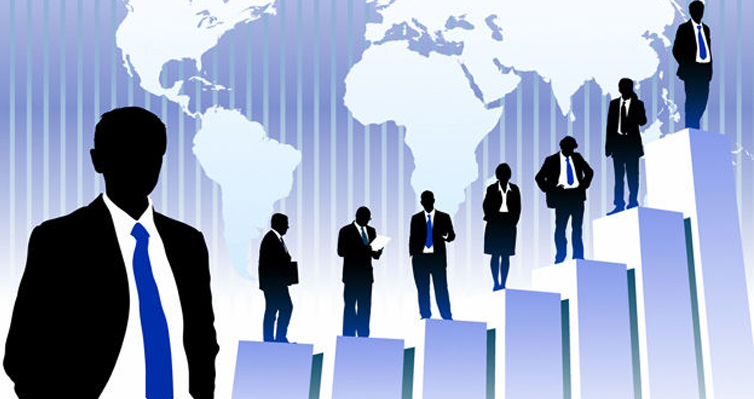 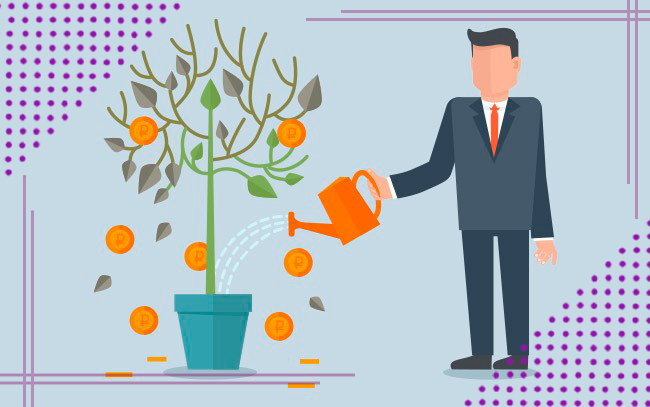 Першою ознакою перспективного підприємства є усвідомлення того, що якість виконання робіт і його власний розвиток цілком та повністю визначаються можливостями персоналу
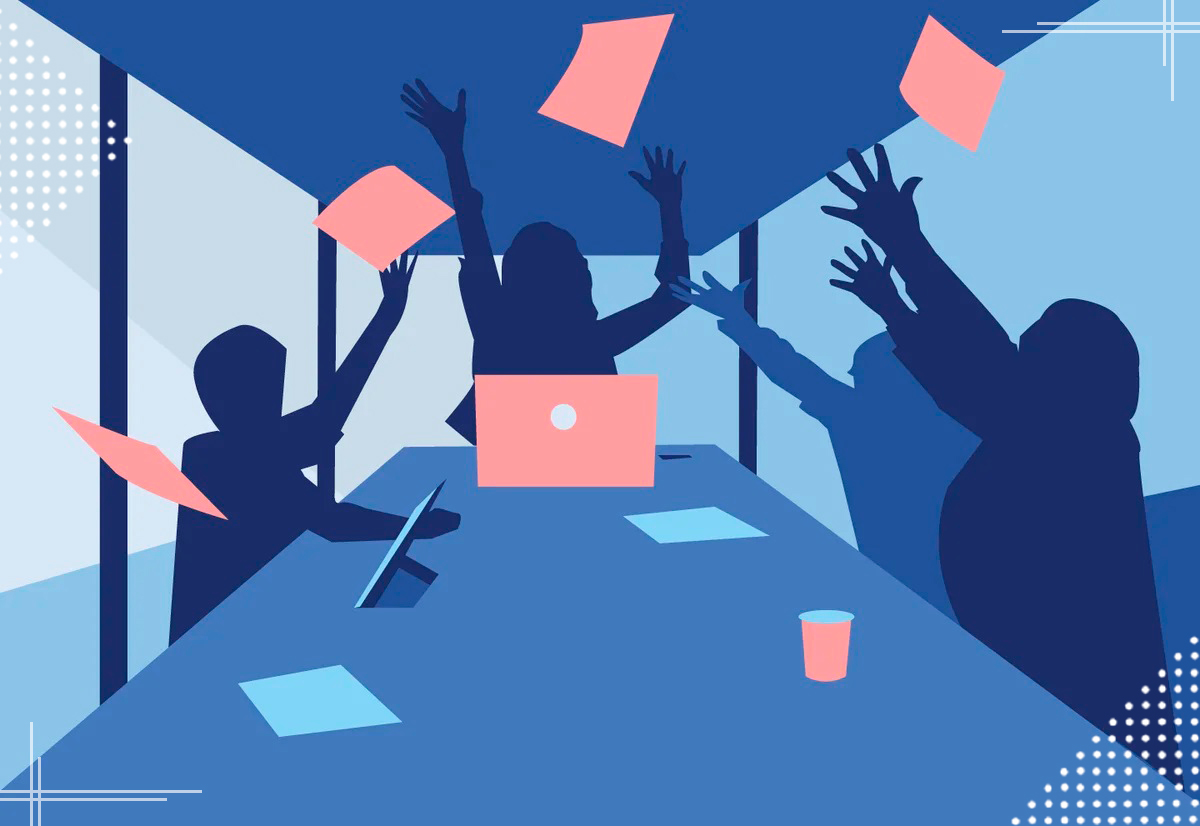 Ключ до рішення проблеми полягає в розумінні того, що вплив на розвиток кар’єри та просування, роблять не просто фактори і не особистості самі по собі, а скоріше, способи взаємодії цих важливих факторів.
Фактори, що впливають на розвиток кар'єри і життєві умови
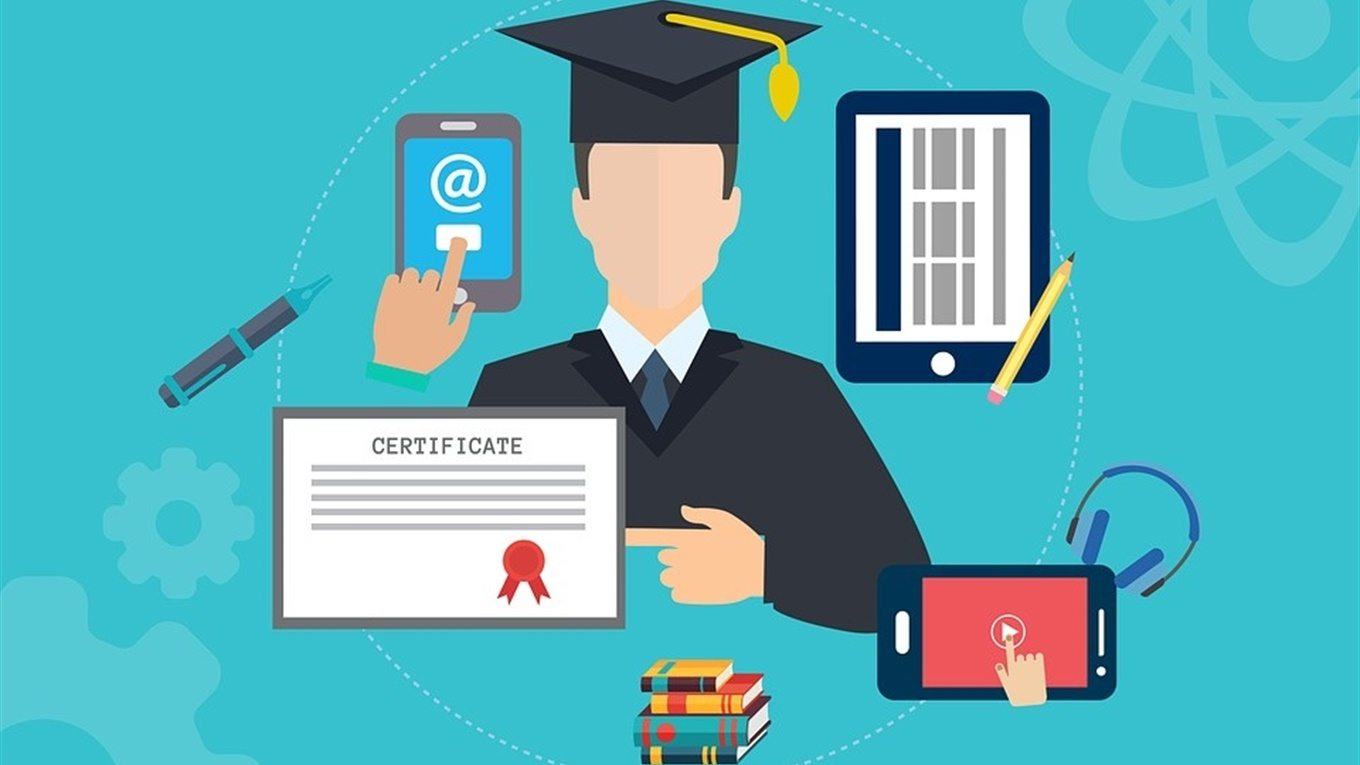 Теорія вибору кар'єри, за Джоном Голландом
Основні думки автора:
Вибір є вираженням особистості, а не випадковістю (шансом).
 Досягнення і кар'єрні успіхи залежать від відповідності між особистістю і роботою.
Один із типів особистості завжди домінує, людина, пристосовуючись до зовнішніх умов, використовує широкий спектр стратегій у рамках двох і більше типів.
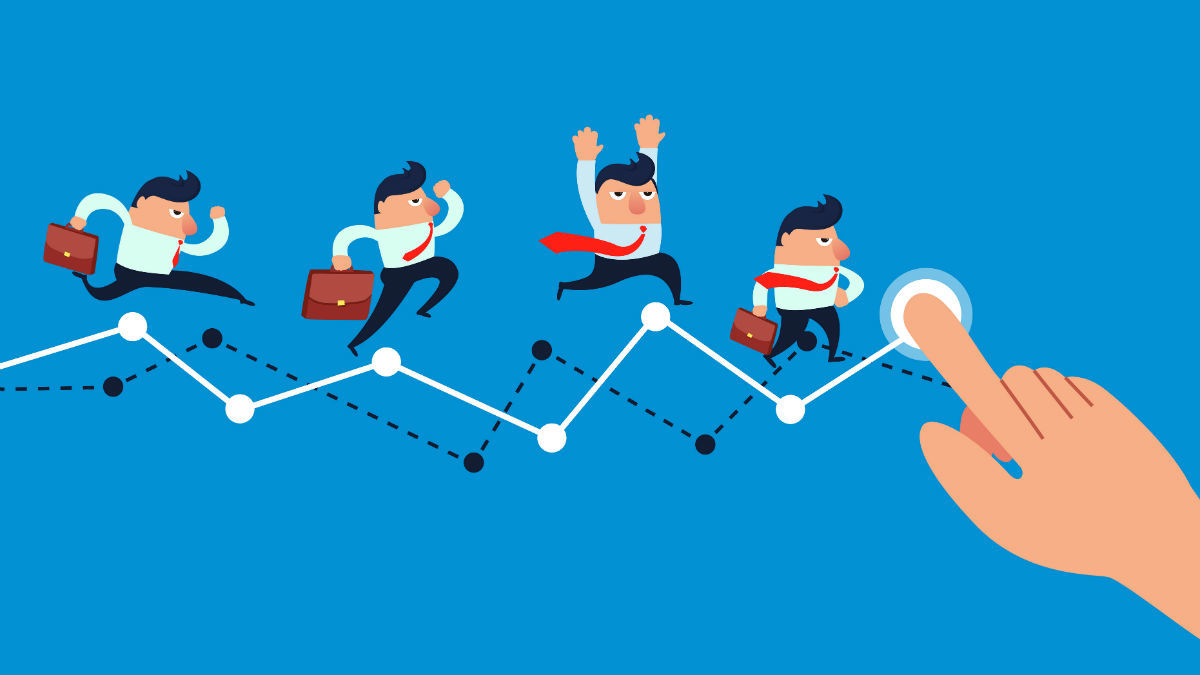 Програма можливостей розвитку кар’єри та просувань забезпечує такі послуги:
1) дає широкий спектр інформації про вакантні місця і кваліфікацію, що потрібна, для того щоб їх зайняти; 
2) вказує систему, відповідно до якої кваліфіковані службовці можуть претендувати на ці місця; 
3) допомагає працівникам встановити мету кар'єри; 
4) заохочує осмислений діалог між працівниками і їхніми керівниками щодо цілей кар'єри.
Програми розвитку кар'єри і програми підтримки включають в себе:
Первісну ініціативу
Первісну задоволеність роботою
Первісну оцінку виконання
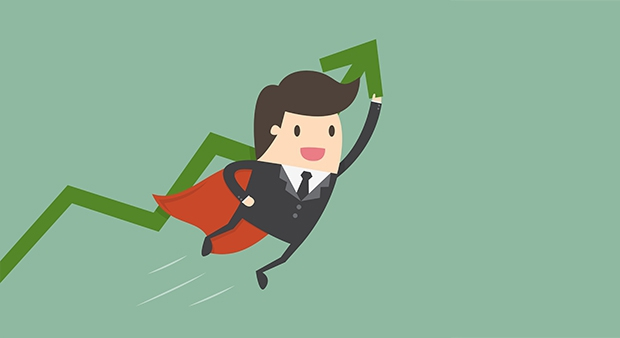 Програми і практика подолання ранніх проблем, пов'язаних з кар'єрою, - це
Ініціативне призначення
Вимогливий бос
«Плато» у середині кар'єри
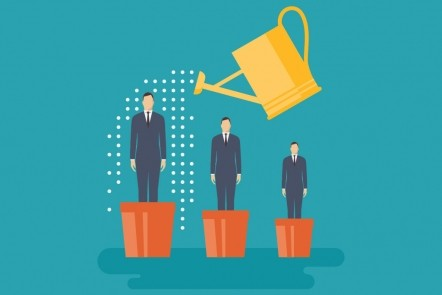 Програми та практика протидії проблемам, пов'язаним із серединою кар'єри
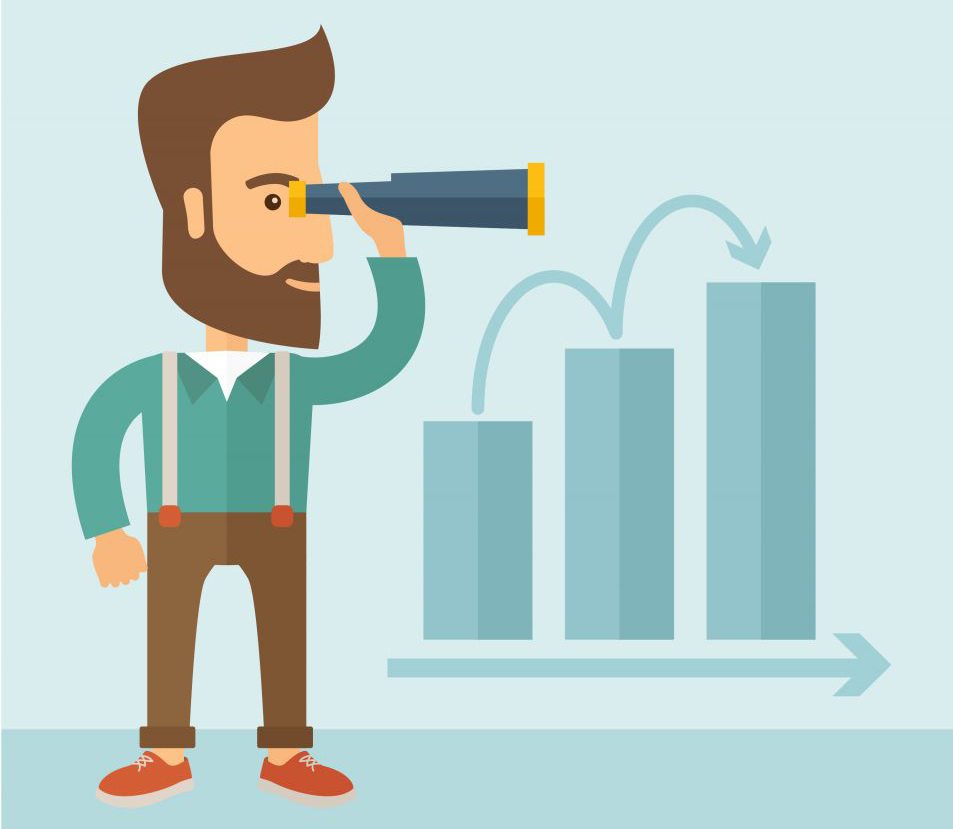 консультації
альтернативи
горизонтальне переміщення 
пониження (переміщення на нижчий рівень) 
переміщення на колишнє місце 
планування кар'єри
Неформальне консультування
Процес консультування може торкатися особистих інтересів, і це правильно, оскільки вони є важливими факторами, які визначають очікування, що пов'язані з кар'єрою. Тому консультації в даній області розглядаються фірмою як послуга своїм службовцям, хоча й не основна.
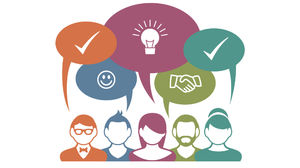 Формальне консультування
У оціночних центрах спочатку визначаються сильні і слабкі сторони керівника в таких питаннях: 
аналіз проблем; 
комунікація; 
встановлення цілей; 
прийняття рішень і вирішення конфліктів; 
відбір, 
навчання, 
мотивування працівників; 
контроль за працівниками; 
компетентність у питаннях спілкування і порозуміння; 
використання часу. 

На основі результатів у кожній з цих областей керівник сам встановлює особисті задачі й цілі просування. Персонал центру допомагає керівникові сформулювати реалістичні цілі, що відбивають дійсно сильні і слабкі сторони в зазначених областях.
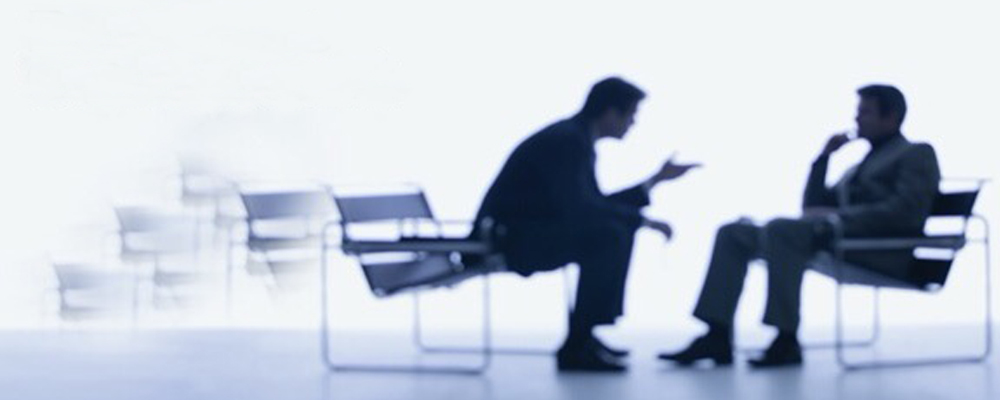 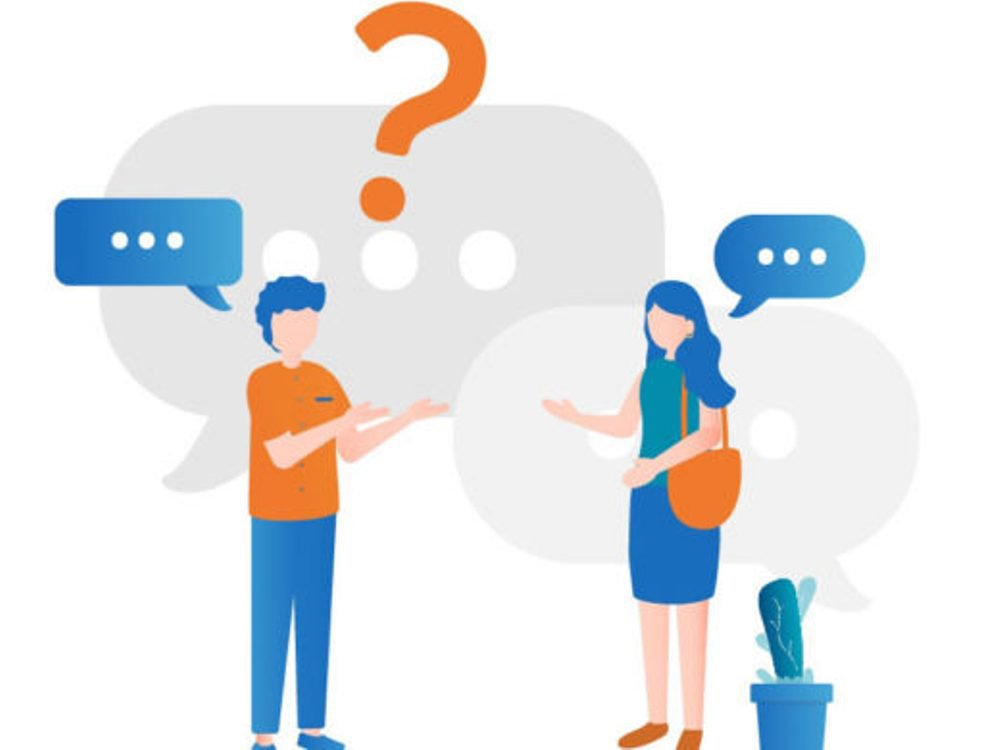 Ефективна практика інформування про вакансії у фірмі вимагає більше, ніж просте повідомлення на дошці оголошень. Тут повинні задовольнятися  такі умови:
1) співробітники інформуються про переміщення і просування, що дійсно відбуваються; 
2) інформація надається не менш ніж за п'ять-шість тижнів до оголошення набору ззовні; 
3) правила обрання відкриті й обов'язкові для всіх; 
4) стандарти добору й інструкції формулюються чітко і ясно; 
5) кожний має можливість спробувати свої сили; 
6) працівники, що претендували, але не одержали місця, у письмовій формі сповіщаються про причини відмови.
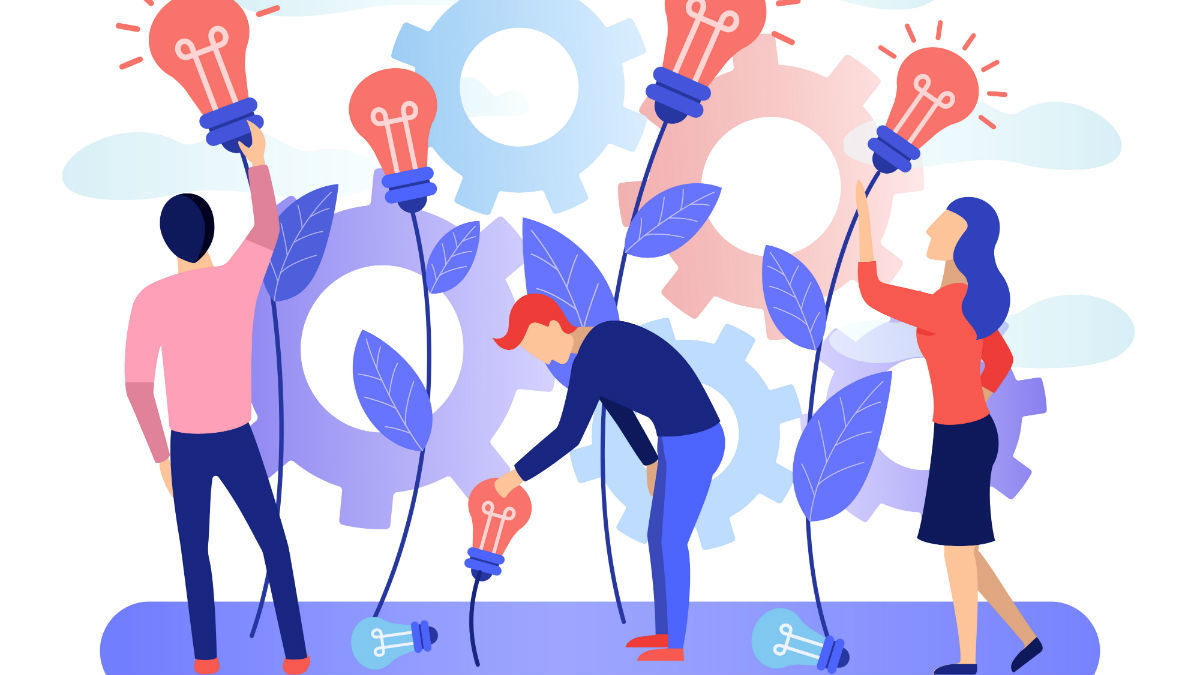 А найголовніше, який би підхід не застосовувався, мірою його успіху є ступінь задоволення потреб працівників і фірми
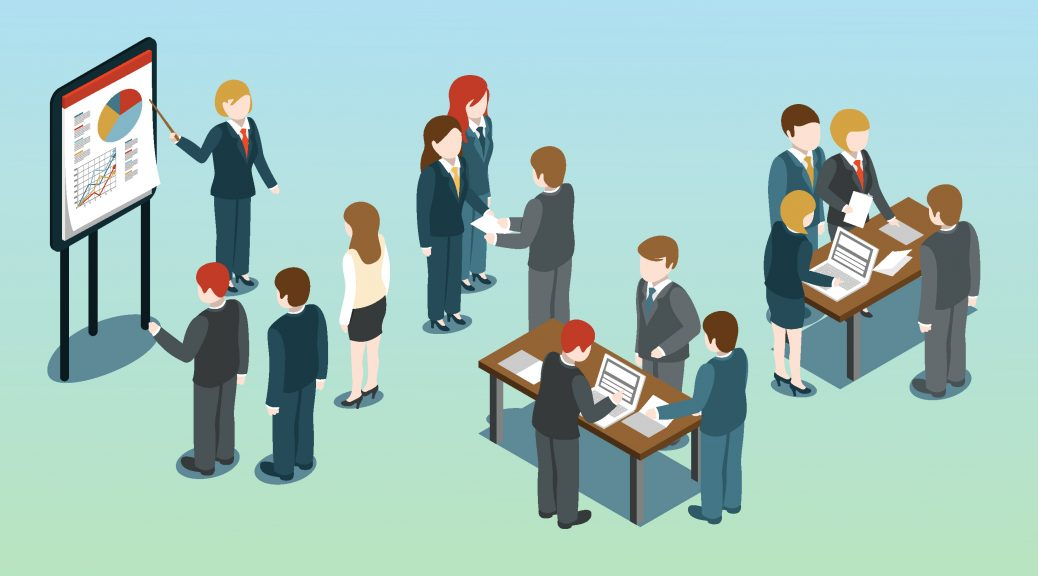 Отже,
Ключ до рішення питання організації кар’єрного розвитку та просування по службі, полягає в розумінні того, що вплив на просування роблять способи взаємодії важливих факторів. Виділяють зовнішні та внутрішні фактори, що впливають на розвиток кар'єри і життєві умови.
Для успішного кар’єрного розвитку на різних етапах трудової діяльності створені спеціальні програми: Програми розвитку кар'єри і програми підтримки, Програми і практика подолання ранніх проблем, пов'язаних з кар'єрою та Програми та практика протидії проблемам, пов'язаним із серединою кар'єри.
Існує два види консульнування співробітників: неформальне і формальне, які спрямовані на визначення особистісних інтересів та професійних навичок кандидата на посаду керівника.
Також важливо враховувати, щокар’єрний розвиток персоналу організацій та його просування по службі залежить вд правильного та ефективного інформавання співвробітників про наявні вакансії. 
Ступінь задоволення потреб працівників і фірми - є найважливішою мірою успіху процесу кар’єрного розвитку персоналу організацій та його просування по службі.
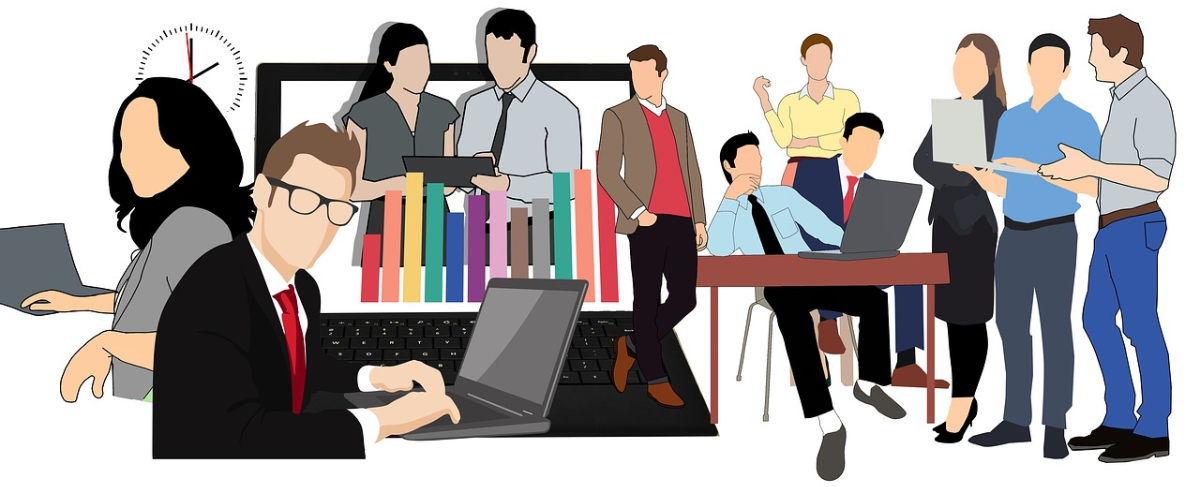